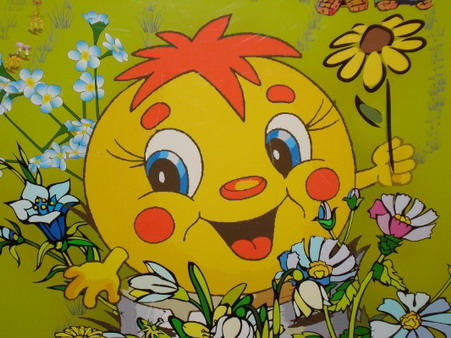 ПРОБЛЕМНАЯ СИТУАЦИЯ:
ПЛАНИРОВАНИЕ:
ДАВАЙТЕ РАЗРАБОТАЕМ ПЛАН  ДЕЙСТВИЙ!
МНЕ ХОЧЕТСЯ ОЧУТИТЬСЯ В ЭТОЙ СКАЗКЕ!
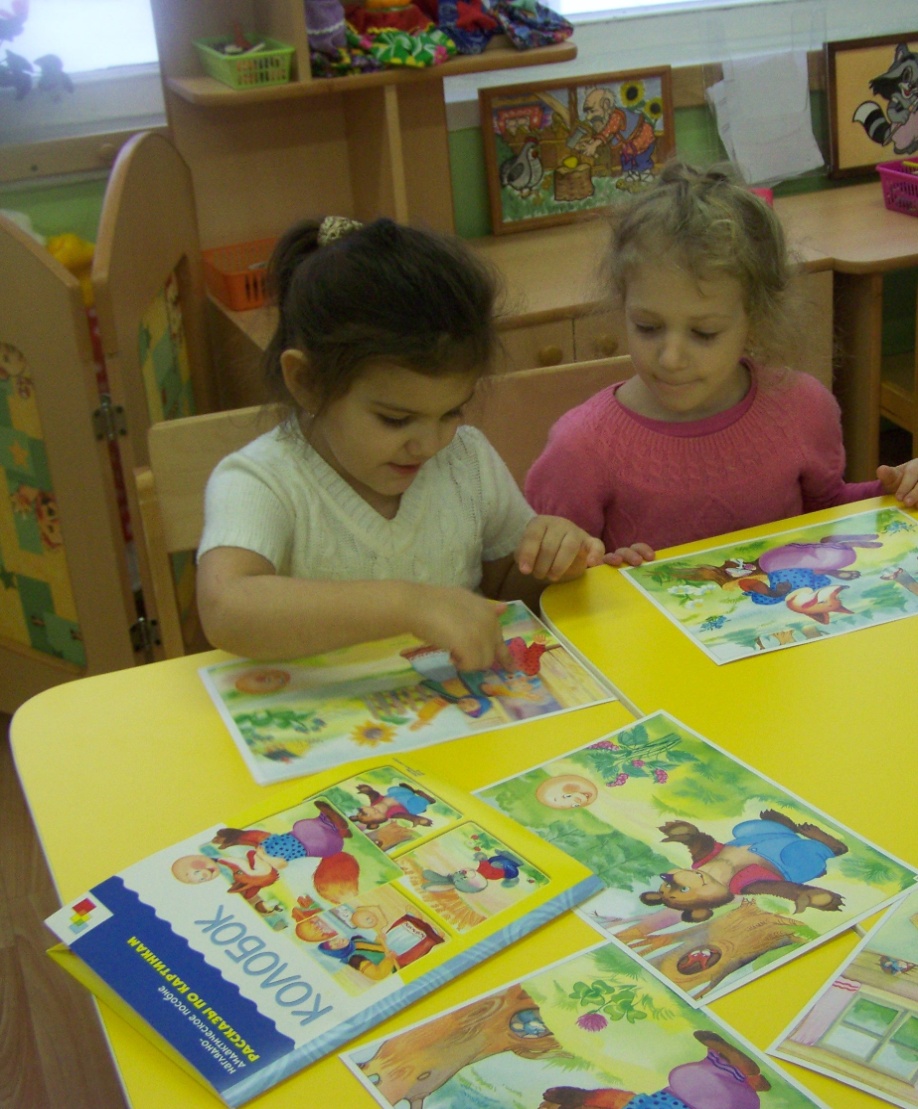 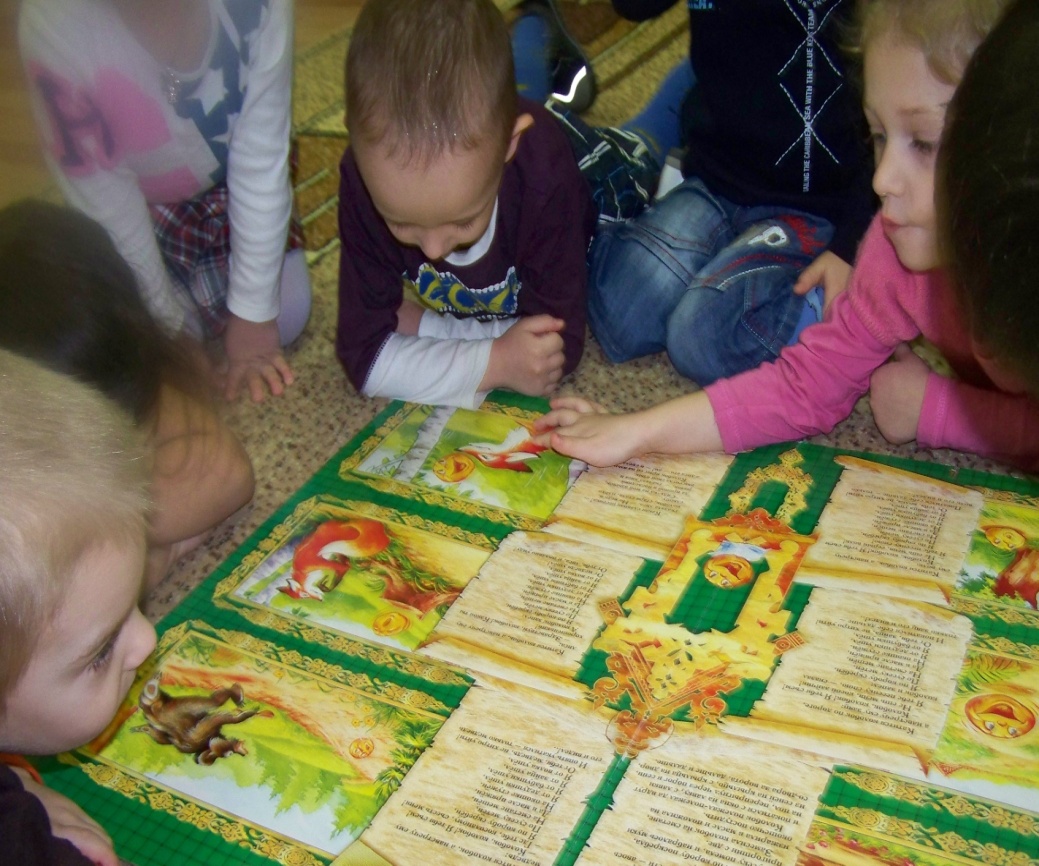 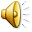 ДАВАЙТЕ ОТПРАВИМСЯ В ПУТЕШЕСТВИЕ ПО СКАЗКЕ «КОЛОБОК»!